Муниципальное казенное дошкольное образовательное 
учреждение – детский сад №2 «Золотой ключик»
Барабинского района Новосибирской области




Музыкально-дидактическая 
игра для детей старшего дошкольного возраста
«Что лишнее?»








Составитель: Петрова А.Н. 
 музыкальный руководитель IКК
2022 г.
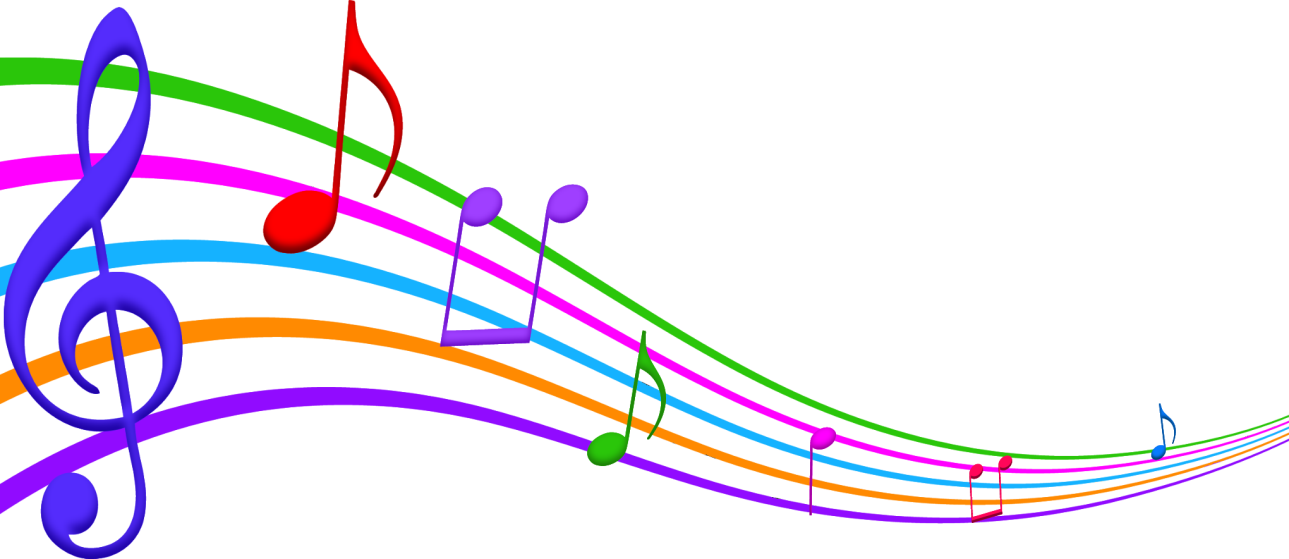 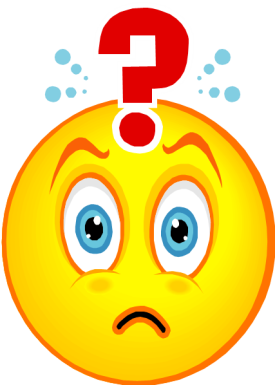 Цель: Закрепление знаний дошкольников о музыкальных инструментах.

Задачи: 
Развивать зрительную память (запоминать название, внешний вид музыкальных инструментов);
Учить детей классифицировать музыкальные инструменты по группам. 

Ход игровых действий: 
Детям предлагается выбрать лишний музыкальный инструмент из четырех предложенных. На первом слайде  представлены три струнных инструмента (скрипка, балалайка, арфа) и один духовой (валторна), на втором – три духовых инструмента (флейта, труба, саксофон) и один народный (баян), на третьем слайде дети увидят три ударных инструмента (тамбурин, деревянные ложки, барабан) и один струнный (гитара). По мере того, как дети называют музыкальные инструменты, музыкальный руководитель «укладывает» их на столик. Лишний инструмент исчезает.
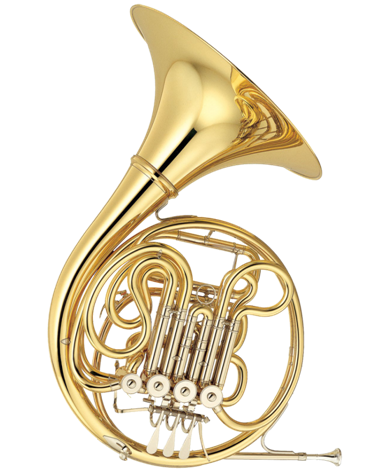 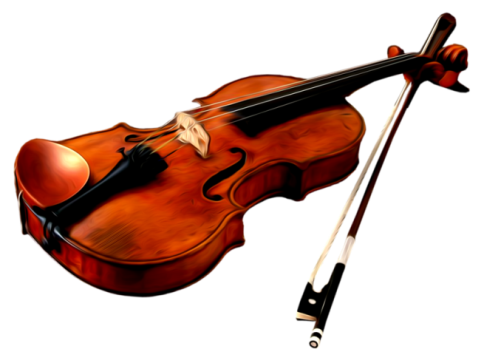 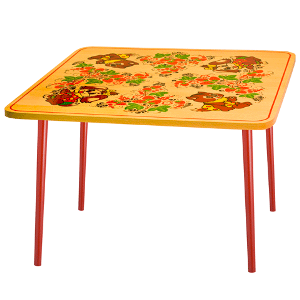 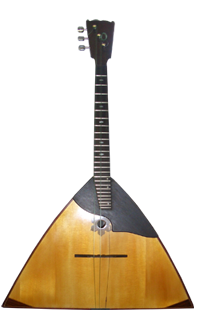 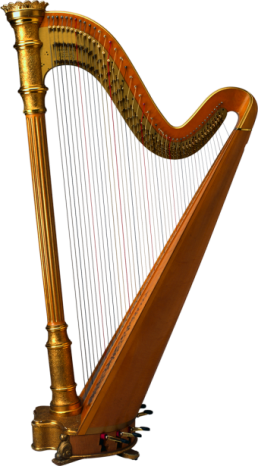 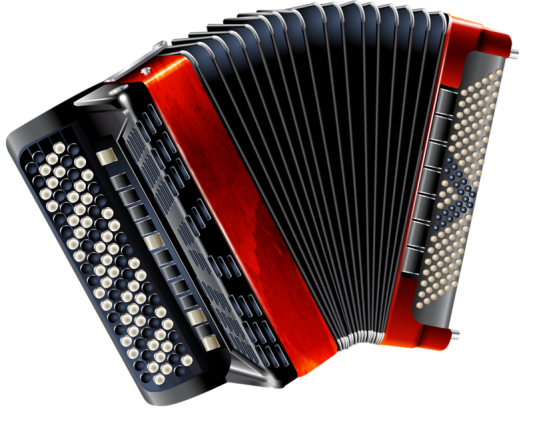 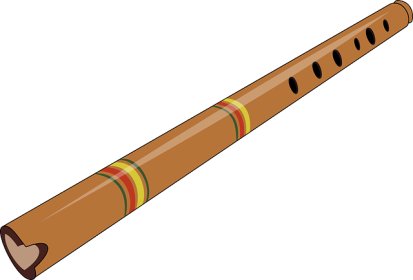 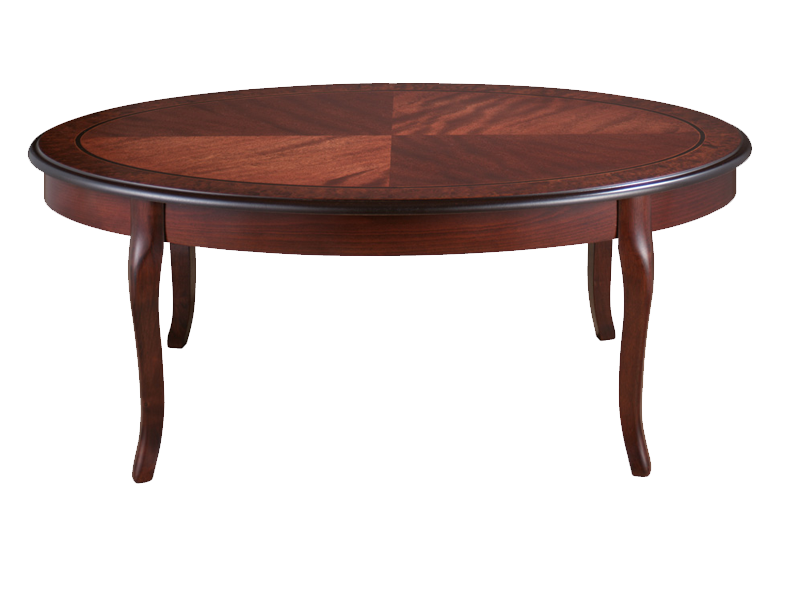 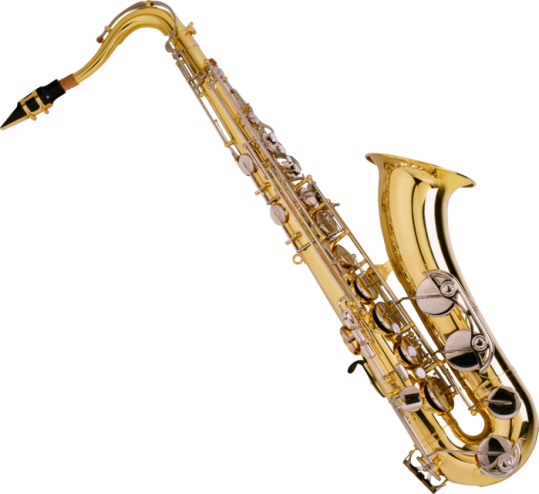 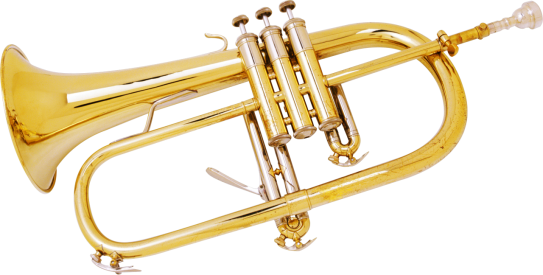 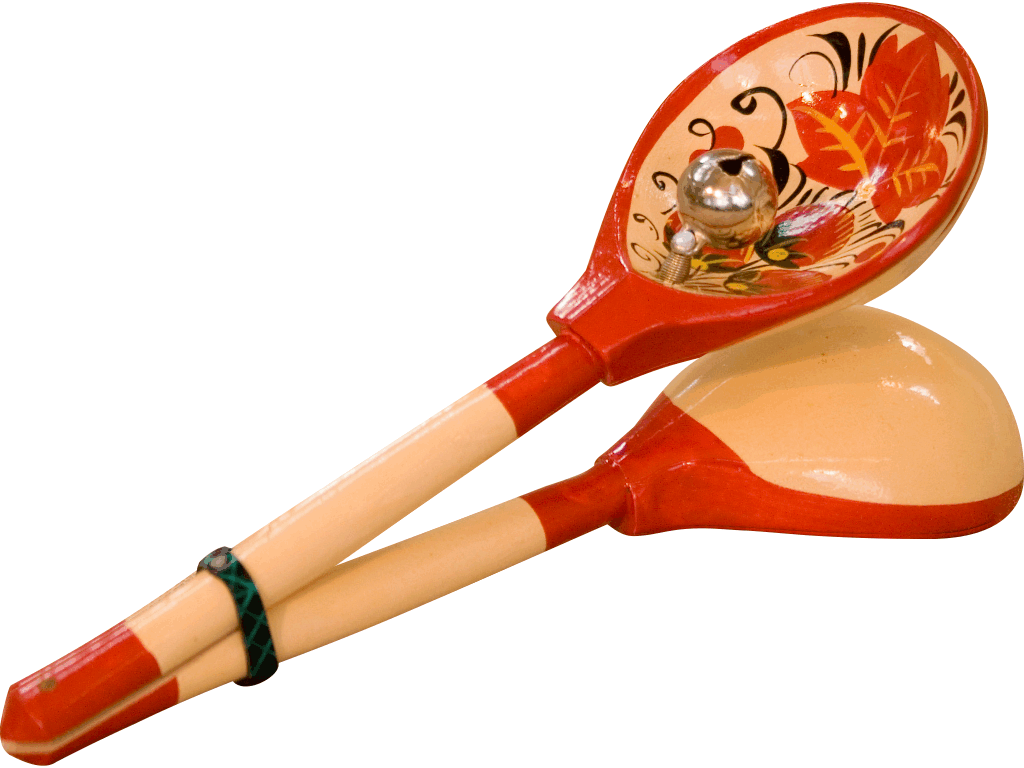 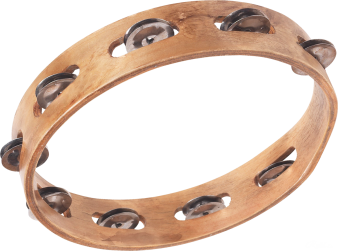 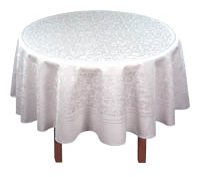 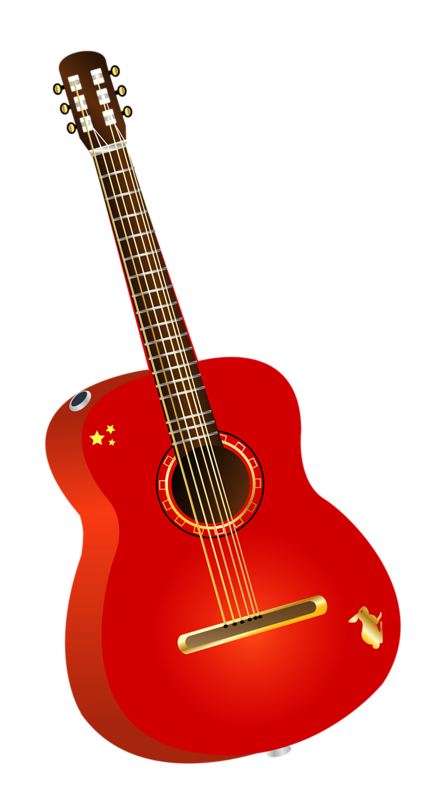 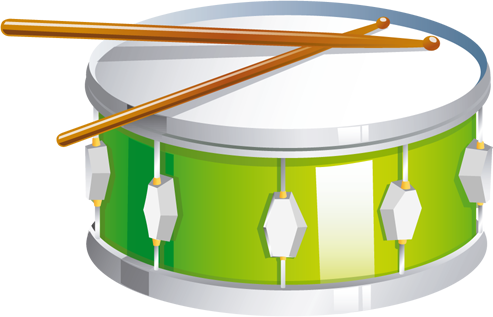